DECOUVERTE DU MONDE
CE1
Les maisons du monde.
www.caracolus.fr
Observe les enfants et décris ce qu’ils font.
@Clémentine Sourdais
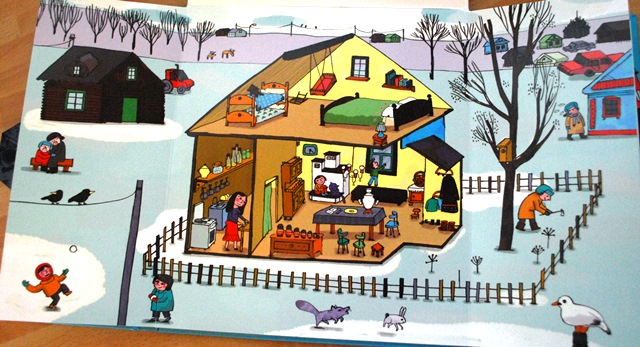 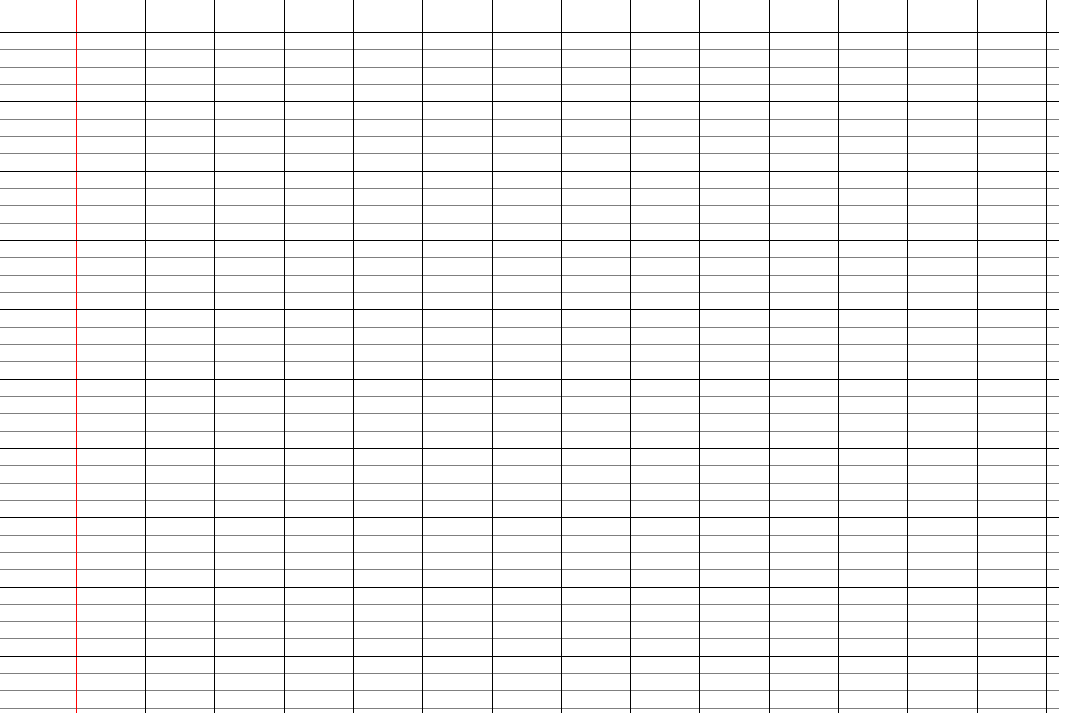 Igor et Natacha vivent en Russie dans une Isba.
DECOUVERTE DU MONDE
CE1
Les maisons du monde.
www.caracolus.fr
Observe les enfants et décris ce qu’ils font.
@Clémentine Sourdais
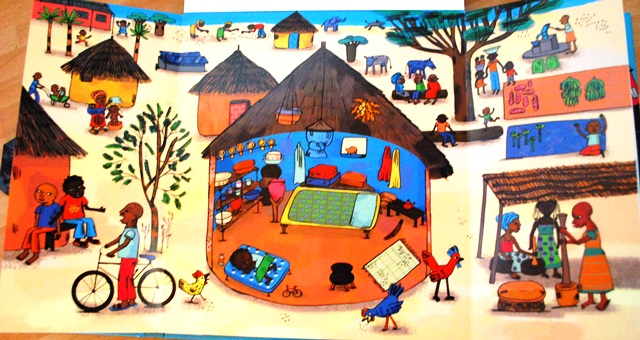 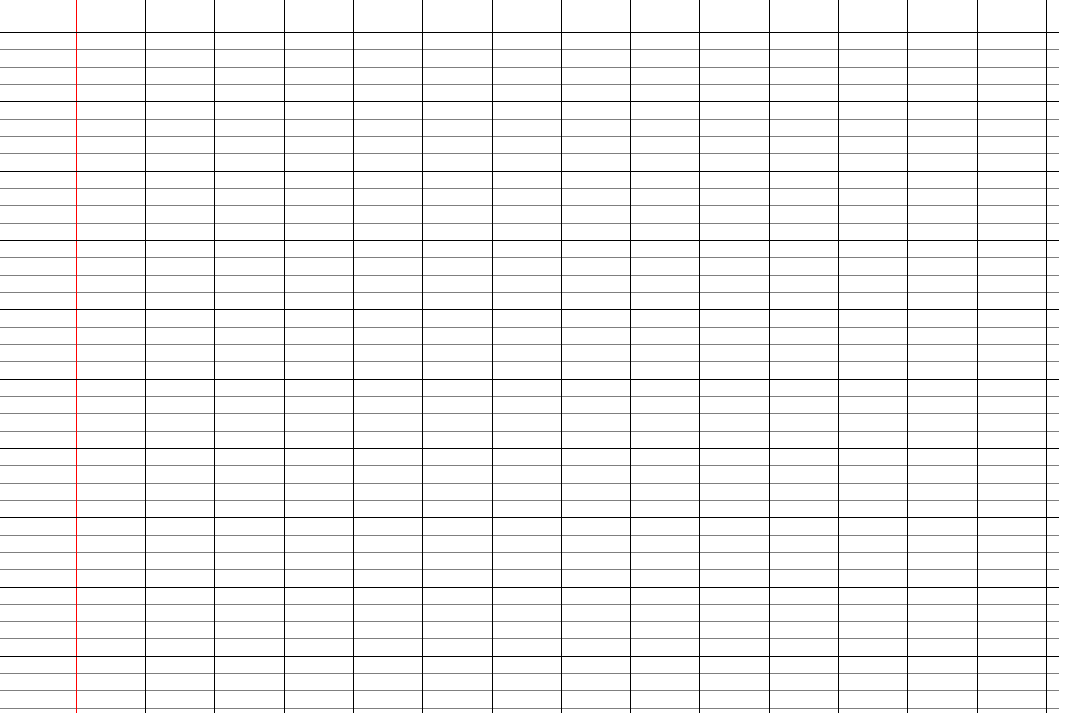 Ali et Fatiha vivent au Sénégal dans une case.
DECOUVERTE DU MONDE
CE1
Les maisons du monde.
www.caracolus.fr
Observe les enfants et décris ce qu’ils font.
@Clémentine Sourdais
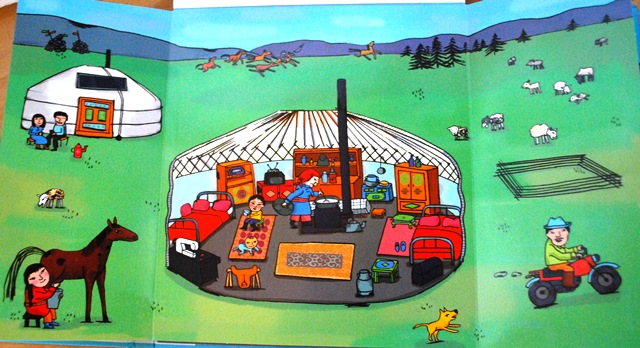 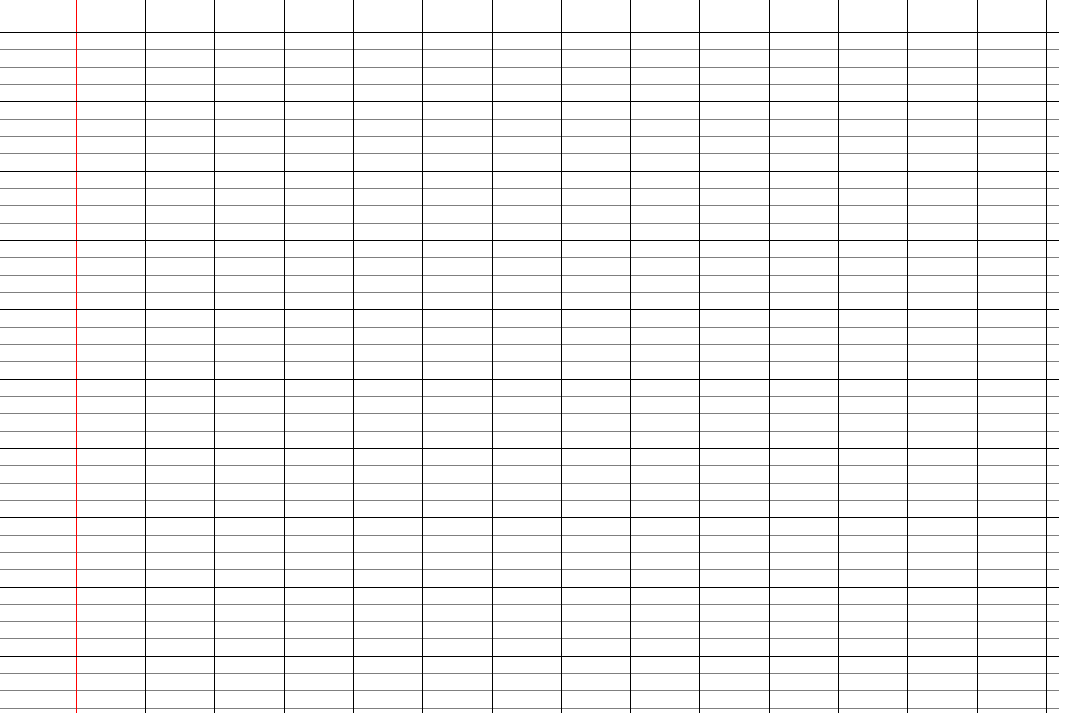 Oyu et Yuna vivent en Mongolie dans une yourte.
DECOUVERTE DU MONDE
CE1
Les maisons du monde.
www.caracolus.fr
Observe les enfants et décris ce qu’ils font.
@Clémentine Sourdais
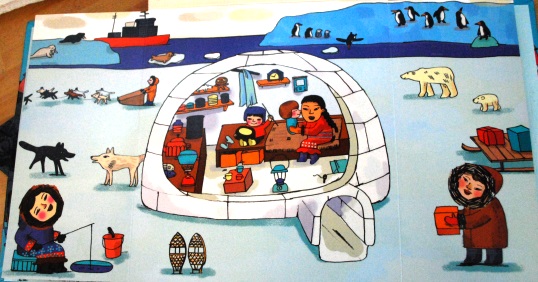 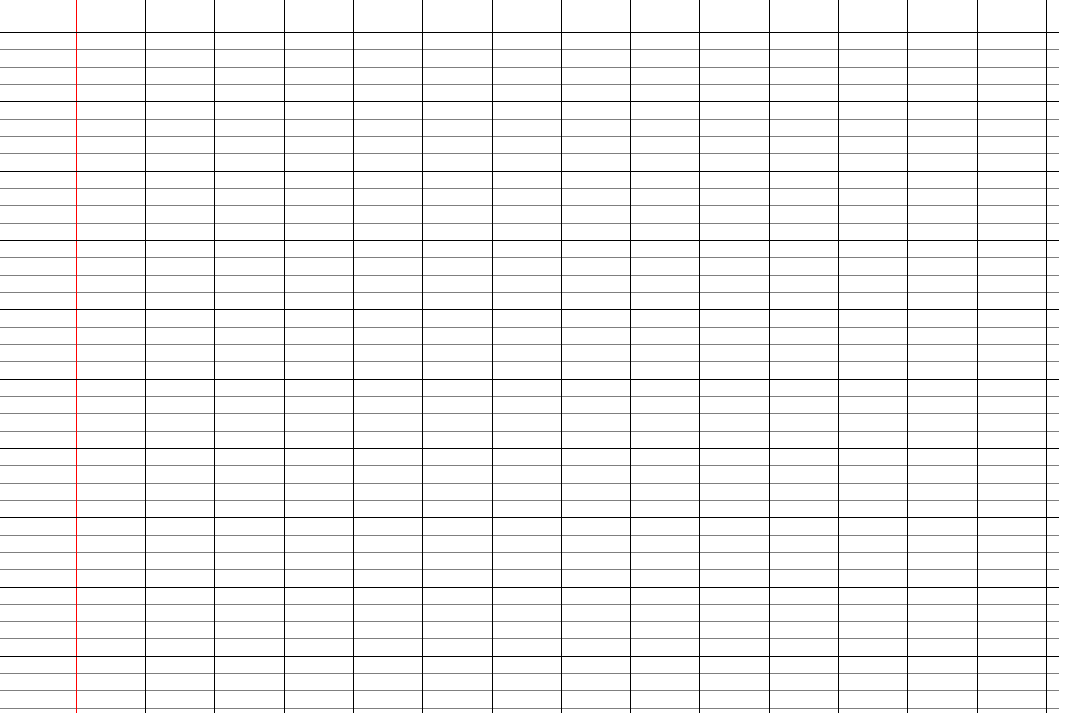 Pia et Jense vivent au Groenland dans un igloo.
DECOUVERTE DU MONDE
CE1
Les maisons du monde.
www.caracolus.fr
Observe les enfants et décris ce qu’ils font.
@Clémentine Sourdais
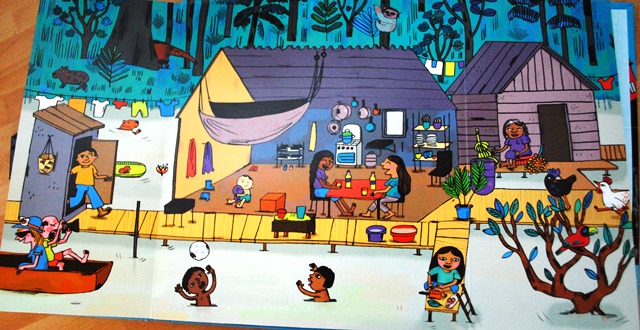 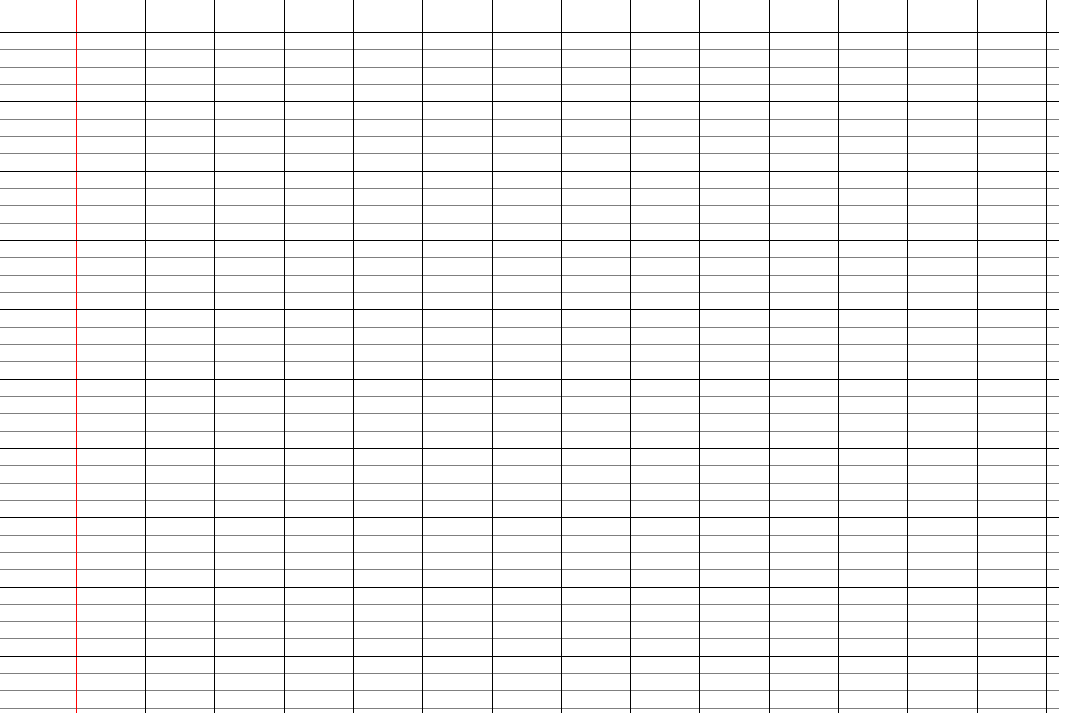 Ayar et Inca vivent au Pérou dans une maison 
sur pilotis.